Coming Together for Safe, Reliable, Affordable Waterin Kentucky
Sandy Williams, Kentucky Infrastructure Authority
Planning is Legislatively Supported in Kentucky
Kentucky Area Development Districts (ADD) Each ADD has a Water Management Council
Water Management Councils Responsible for Long Range Planning Efforts for Public Water and  Wastewater Systems Represented on the Council
Regionalization Case Studies
Regionalization Case Study – Louisville MSD
2019 Purchased Systems

City of Crestwood
Purchased from City after operating for 20 years
resulted in lower rates
Oldham County
6,000 residential customers
Lower future rates from operational efficiencies
2021 Ownership Assumption

Bullitt County Sanitation District
8 package plants serving 4,200 customers
Improved service reliability
Creating capital improvement plan
Each Partner is Represented on the
 Board of Commissioners
Regionalization Case Study – Logan Todd Regional Water Commission
Thirteen Partners

System Ownership:
9 municipally-owned systems – with their own treatment plants
3 water districts – purchased finished
water; 1 treated water
1 privately-owned water association –  purchased finished water
Successes

Good quality water and consistent service
Ability to attract industry
Resilience
Good neighbors
Three KY Counties and 2 States
Took 15 years from Problem to Grand Opening
City of AdairvilleCity of AuburnEast Logan Water DistrictCity of ElktonCity of GuthrieCity of LewisburgNorth Logan Water DistrictCity of Oak GroveCity of RussellvilleSouth Logan Water AssociationCity of Springfield, TNTodd County Water DistrictCity of Trenton
Regional Solution

Temporary line across bridge to eliminate PFAS issues
Permanent line (20 Inch) across bottom of Ohio River
Less cost than new plant
New Plant vs Buy Water

Source Water – wells containing PFAS
WTP beyond useful life
Portsmouth Ohio had a new surface water WTP with excess capacity
Regionalization Case Study – City of South Shore
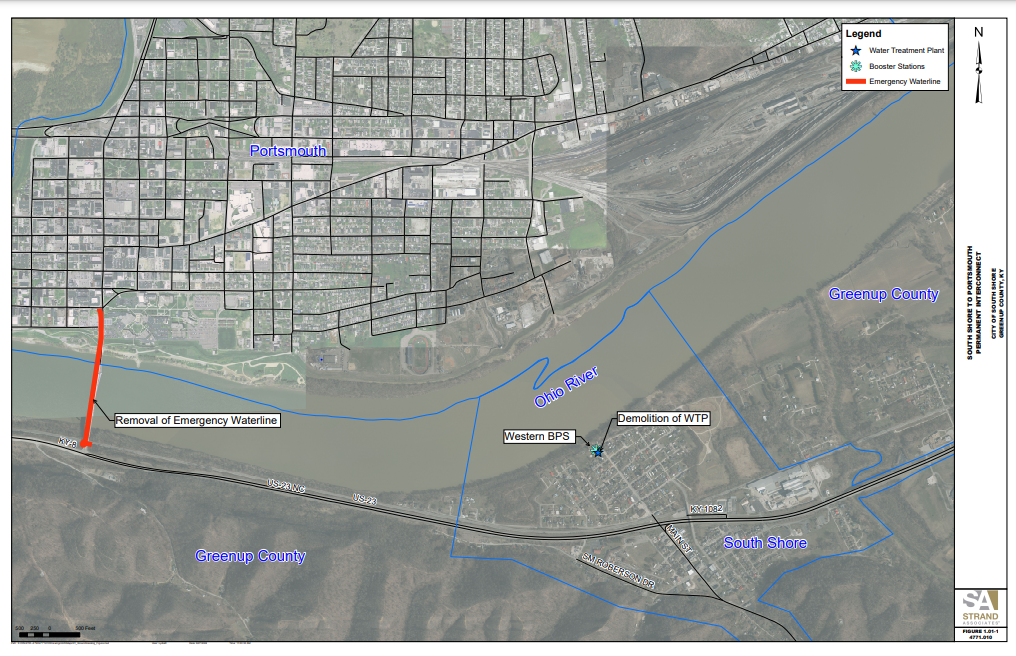 Overcoming Challenges
Water Management Councils Responsible for Long Range Planning Efforts for Public Water and  Wastewater Systems Represented on the Council
Water Management Councils meet quarterly
Project Information in the Water Resource Information System feeds the SRF Project Priority List
Project Profiles must be approved by the WMC prior to SRF submittal
Council members are made up of County Judge Executives, Mayors, utility managers, public members
Information can be used for asset management